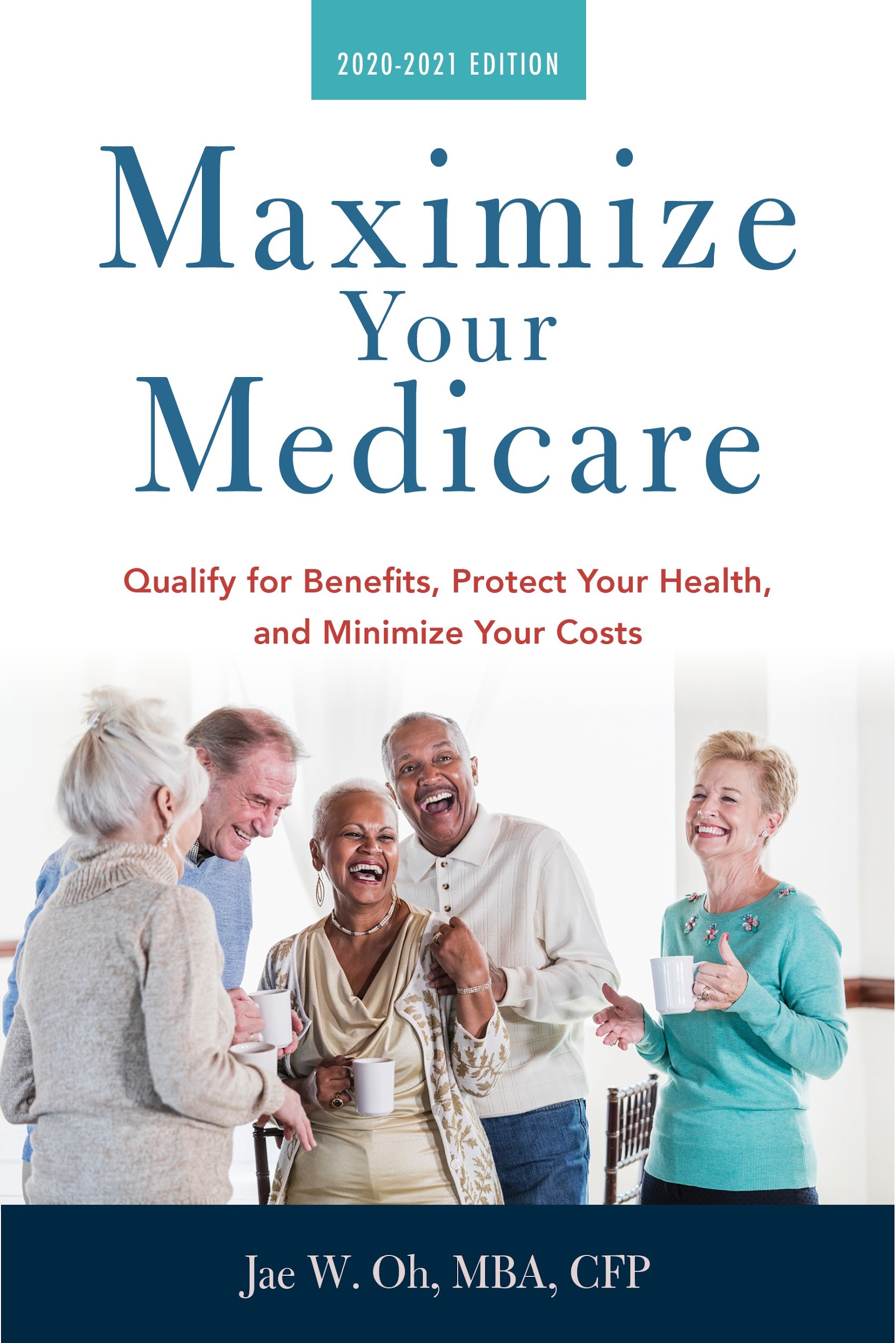 Medicare ABCs 2020www.maximizeyourmedicare.com
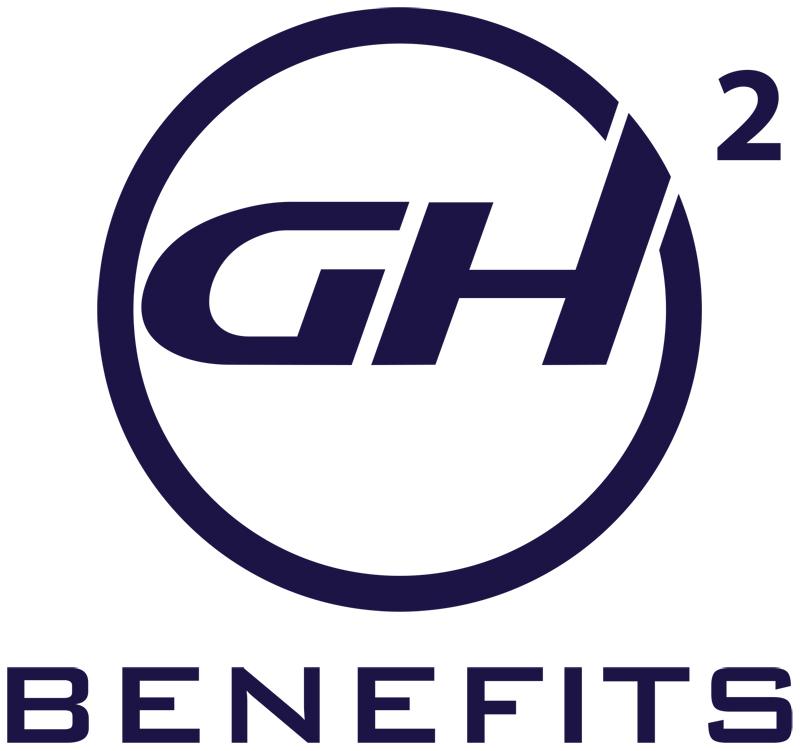 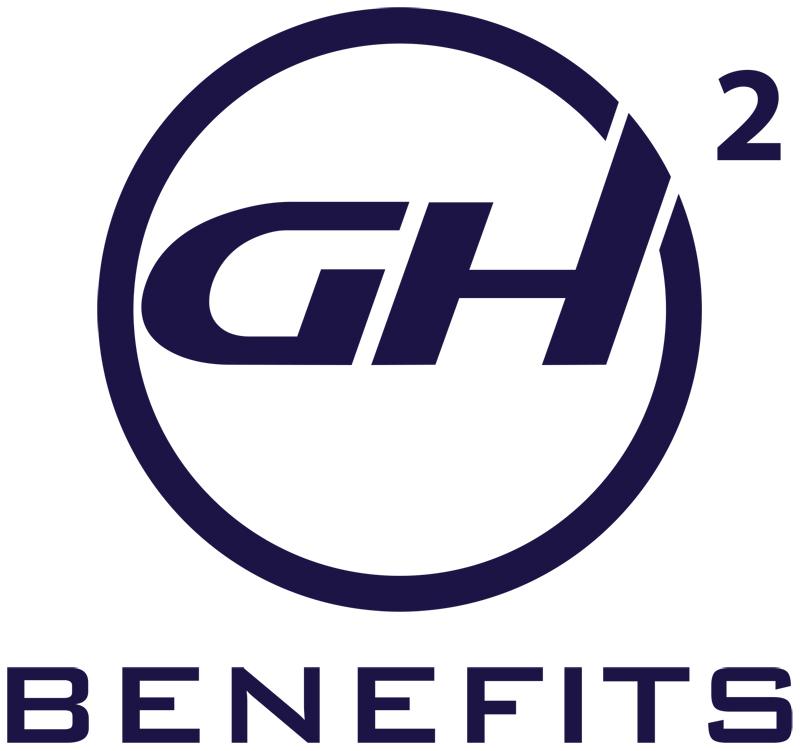 About Me
Certified Financial Planner™
Chartered Life Underwriter (CLU®) 
Chartered Financial Consultant (ChFC®)
Quoted in National Press (USA Today, cnbc, Dow Jones)
Managing Principal, GH2 Benefits, LLC
M.B.A., in Accounting and Finance from the University of Chicago
B. A. in Economics and Political Science from the University of Michigan, Ann Arbor.  
> 10 years in Global financial centers

Author of top-rated, top-selling Maximize Your Medicare: Understanding Medicare, Protecting Your Health, and Minimizing Costs
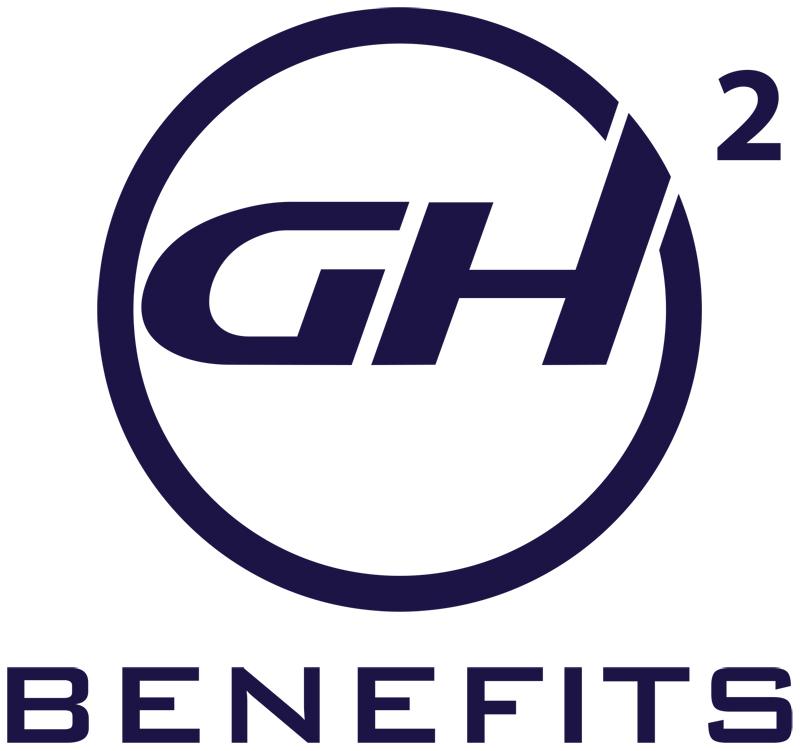 Important Disclaimers

Information session only: not financial advice
Not an offer of any financial product or contract, including insurance, Medicare Advantage, Medicare Part D or Medicare Advantage plans
Not affiliated/endorsed by the Department of Health and Human Services
Regulated by State of Michigan and CFP Board of Professional Standards

While every effort has been made to ensure that the information in this session is accurate, there may be errors or omissions. You should verify all information in this session.
Outline
Where We Are Going
Eligibility & Enrollment
Part A (Hospital) & Part B (Health)
Part D (Prescriptions)
Medicare Advantage
Medigap
Common Mistakes / Q&A
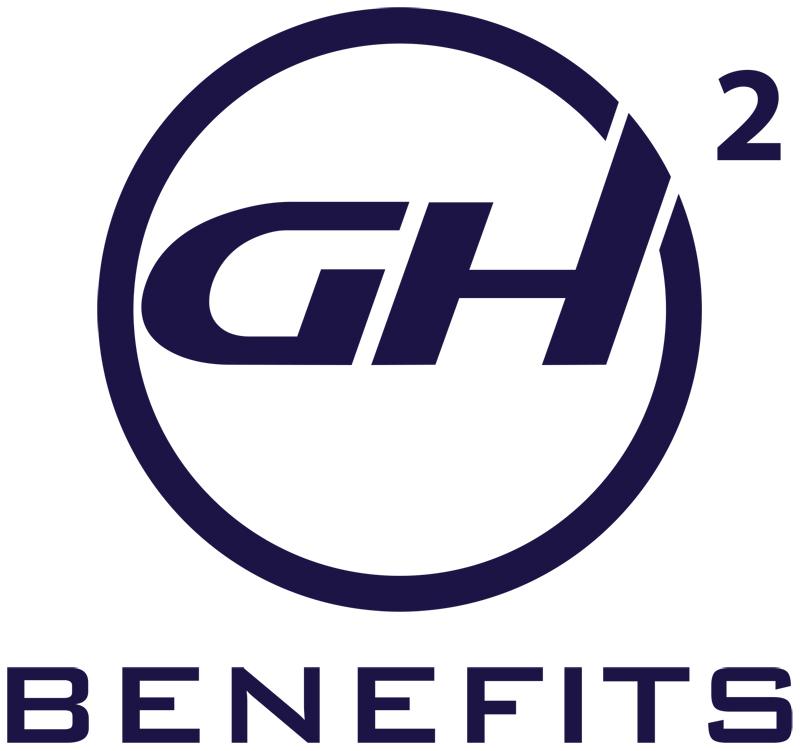 Eligibility & Enrollment
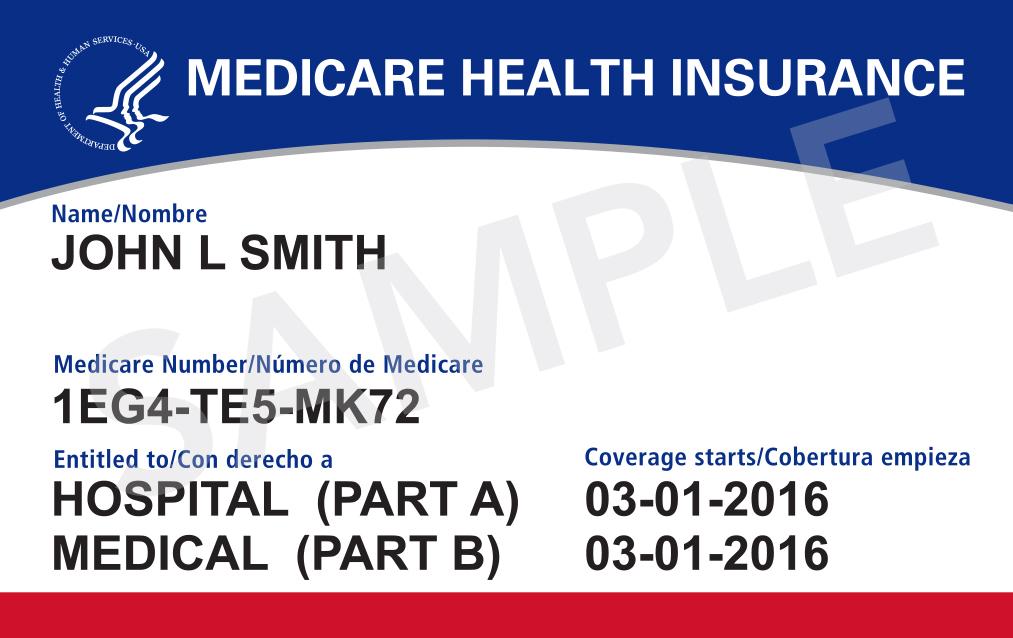 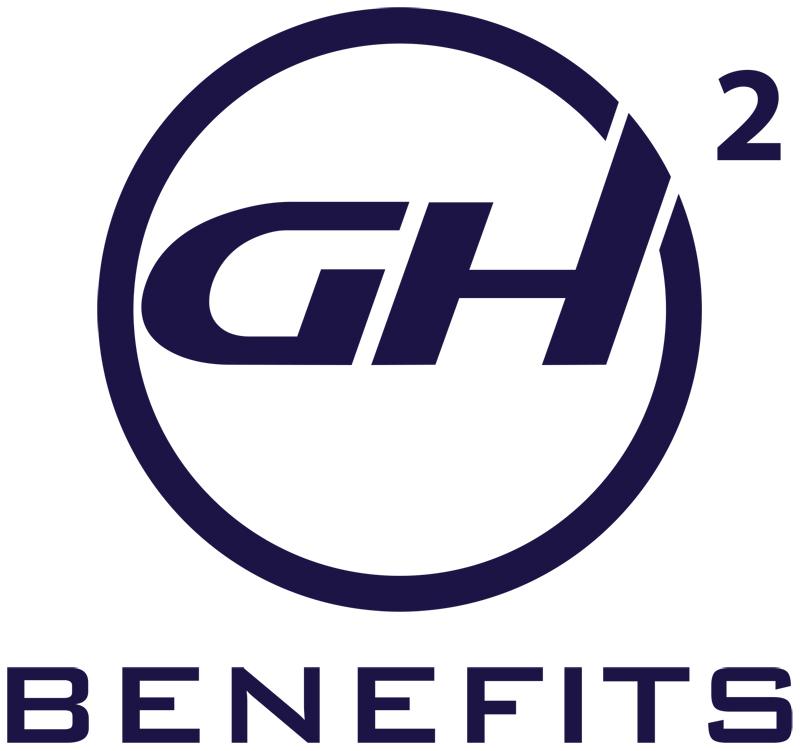 Eligibility Guidelines
When you turn 65
Medicare runs off the 1st day of the month, not your actual date of birth
Exceptions
End-Stage Renal Disease w Dialysis
ALS (Lou Gehrig’s Disease)
Social Security Disability Insurance
Born on the 1st of the month
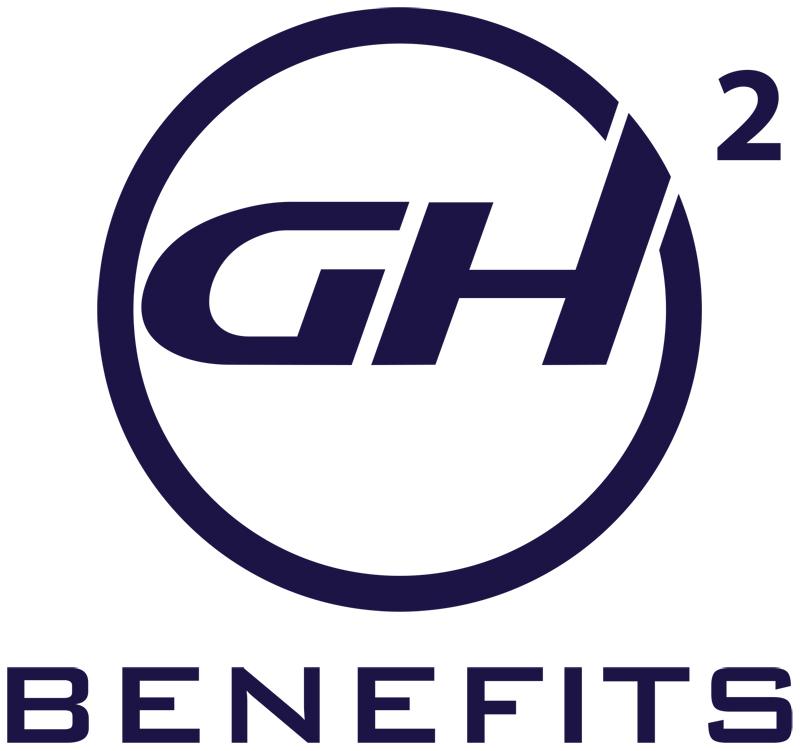 Enrollment Beyond 65
Part B enrollment deadline is technically 8 months after retirement
“Can do” is very different from “should do”
Complicated, and getting more difficult as people work beyond 65
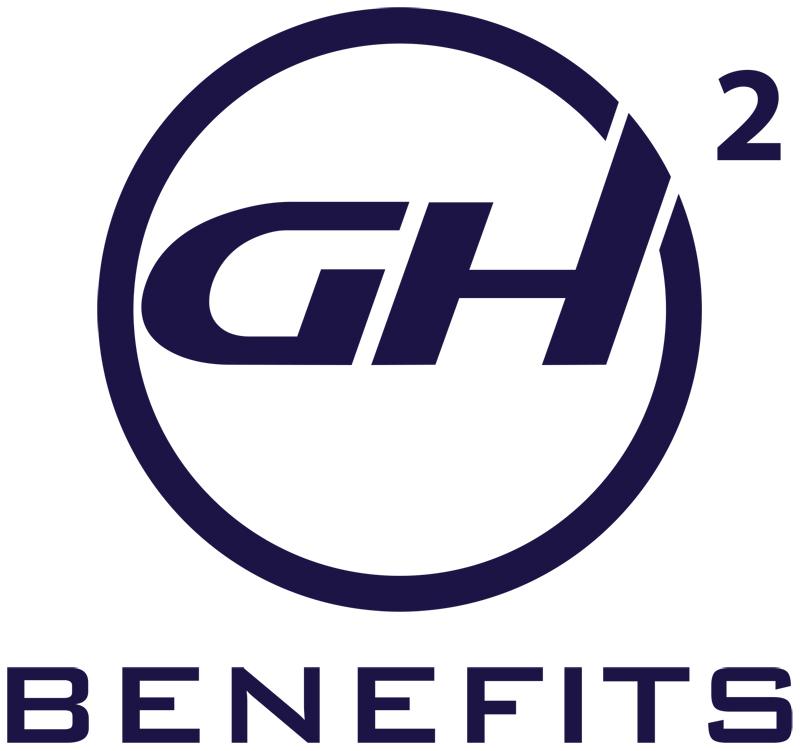 Late Enrollment Penalties
Part A exists (very rare): 10%, for 2x as long as you have not correctly enrolled.
Part B: 20% x Part B premium x years, never expires, recalculated annually. 
Part D: 1% x #months x national average, never expires, recalculated annually.
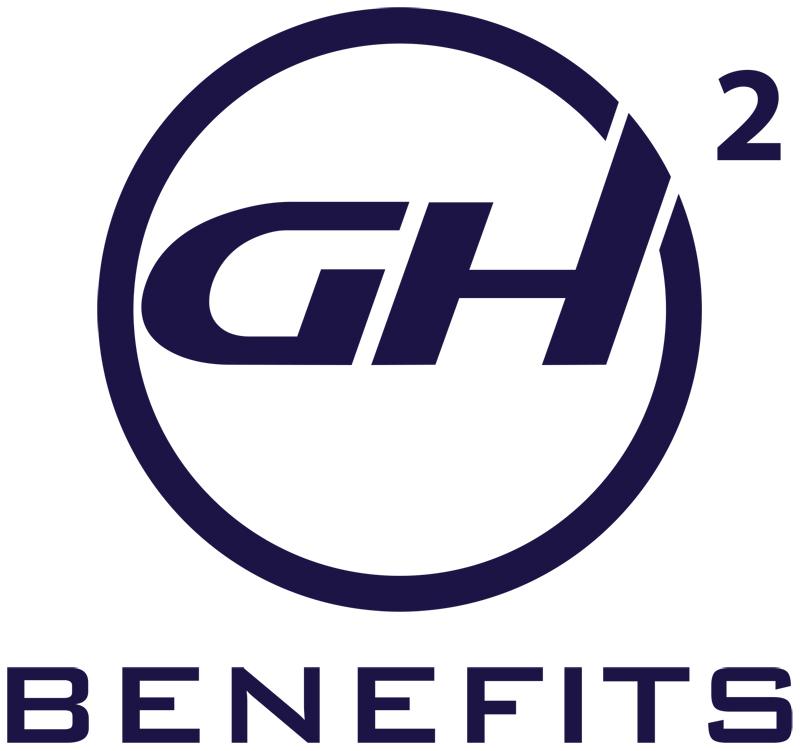 Enrollment Bottom Lines
Delaying = asking for problems, and tempting luck
Remember: there are additional steps to take and you/we do not control the timing of execution
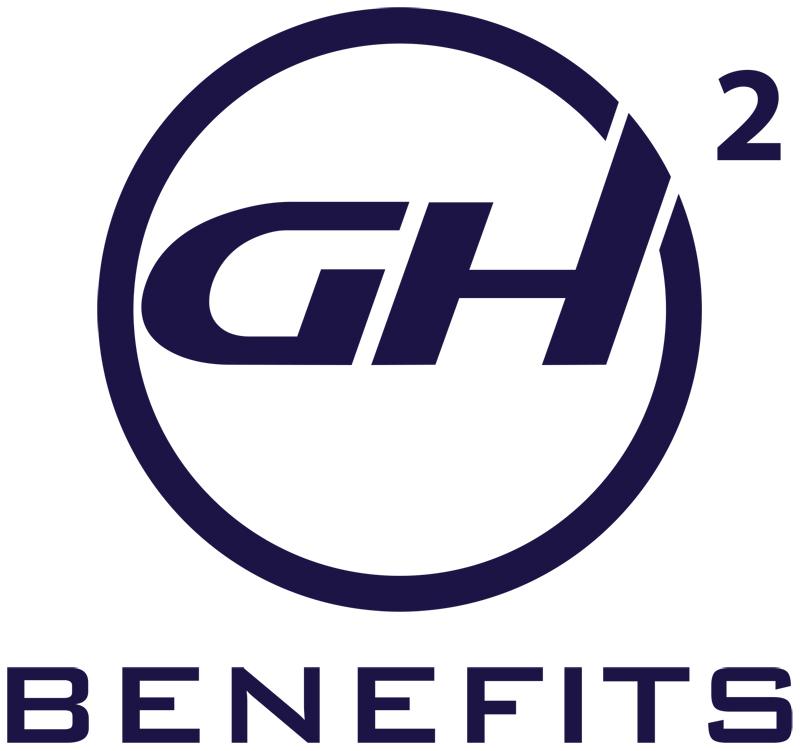 Part A: Facilities
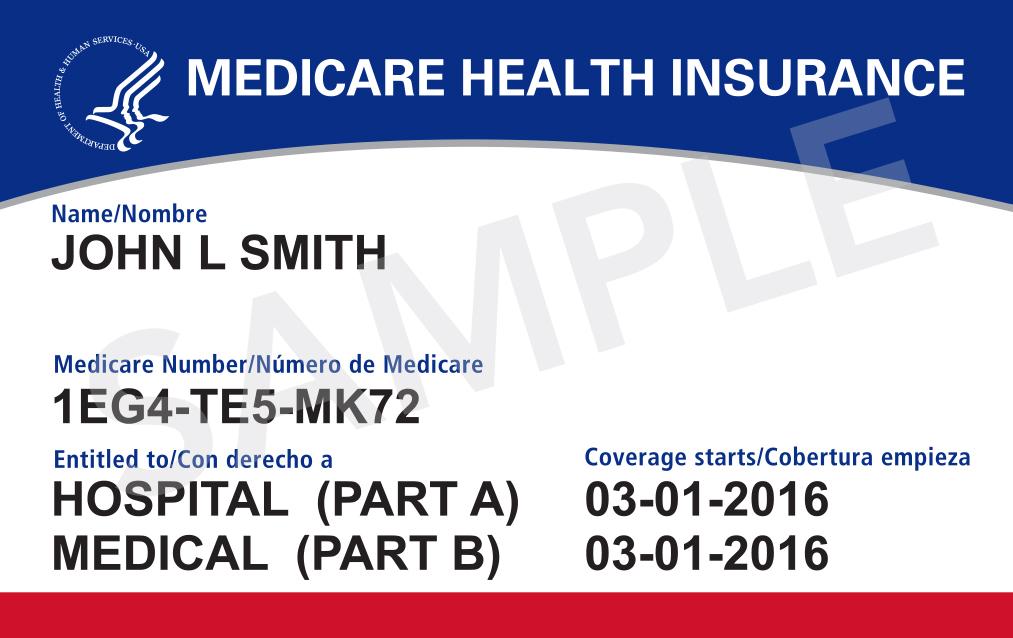 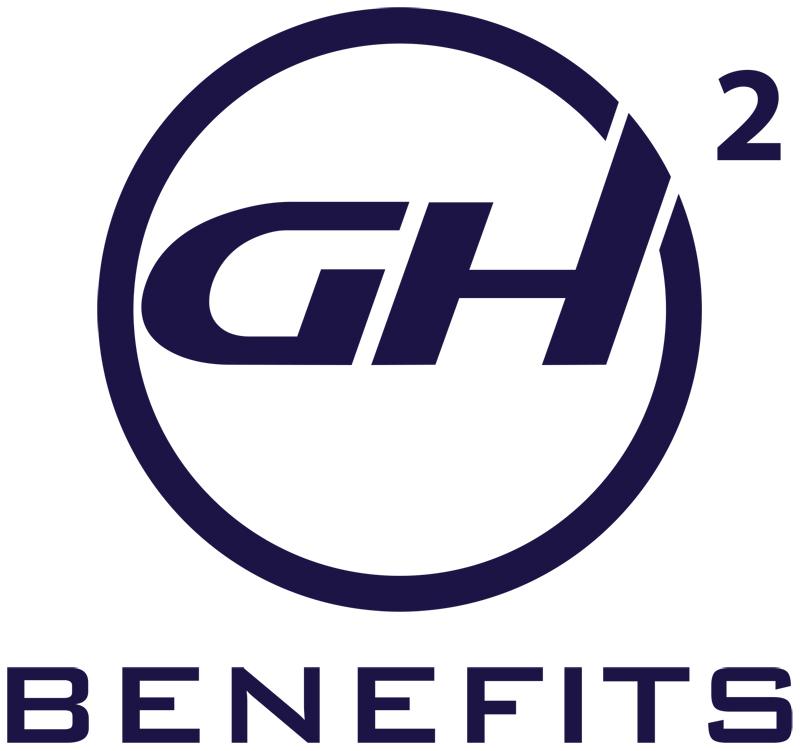 Part A: The Good, The Costly
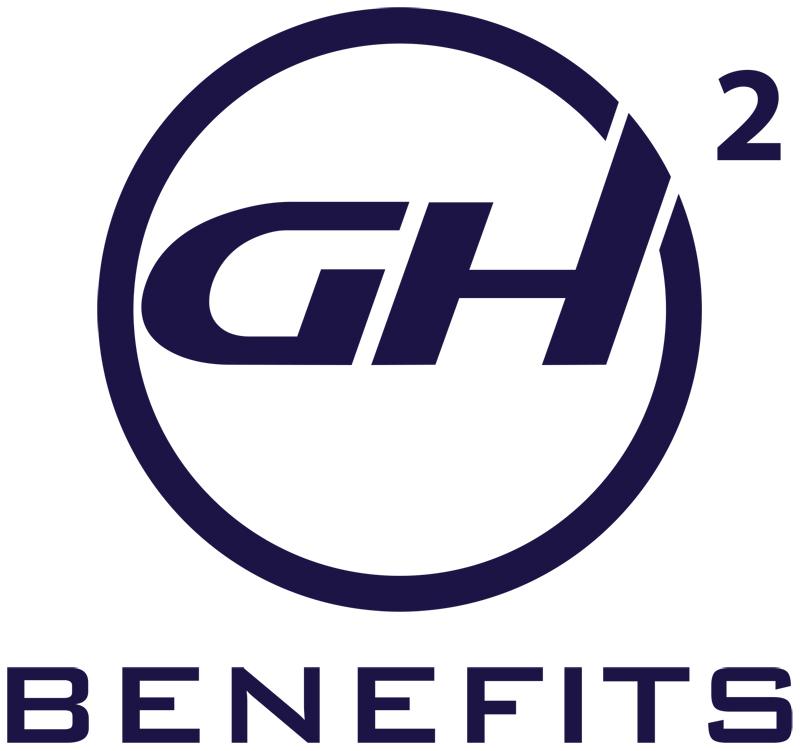 Part A: The Fine Print
Benefit Period
Deductible = $1,408 per Benefit Period
Benefit Period = “Medical Event”

Observation Status
Part A Depends on Inpatient Status
Observation Status Not Covered by Medicare Part A
Two-midnight rule now in effect

Skilled Nursing Facility (SNF)
Still Requires 3-day Inpatient Status
Improvement Status waived: a huge positive
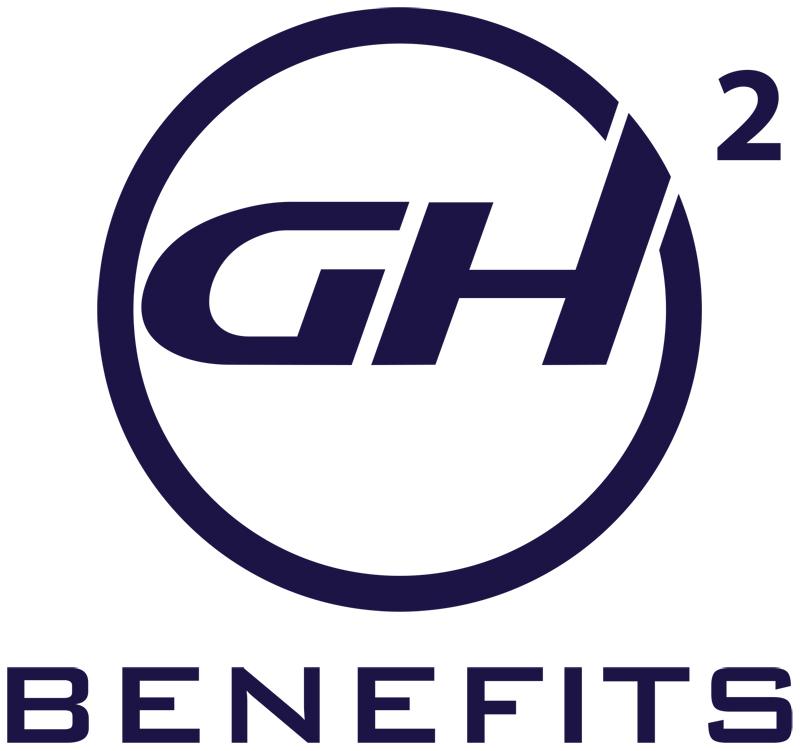 Part B: Services
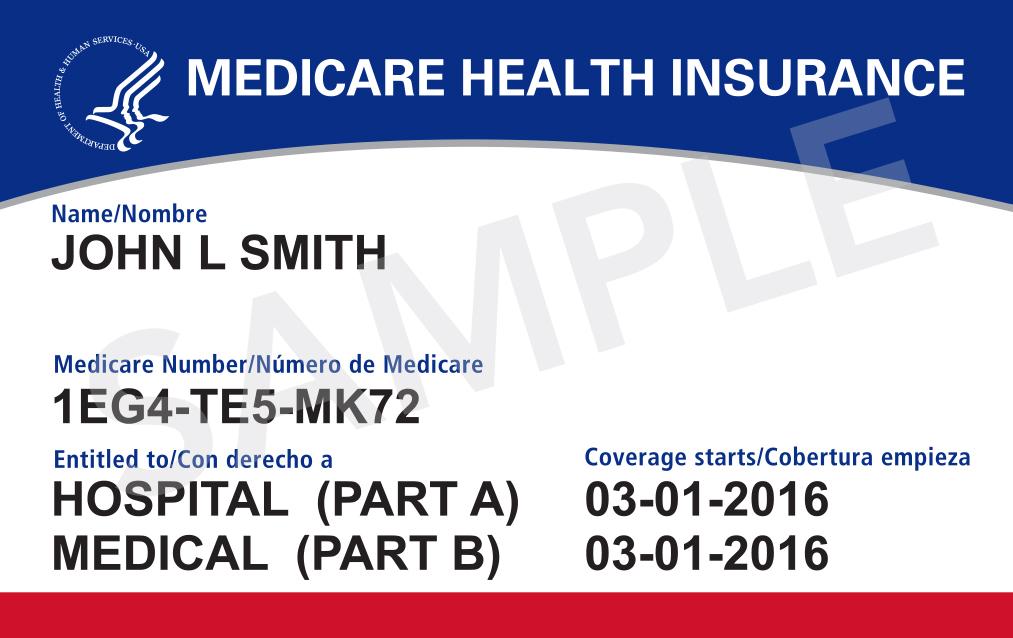 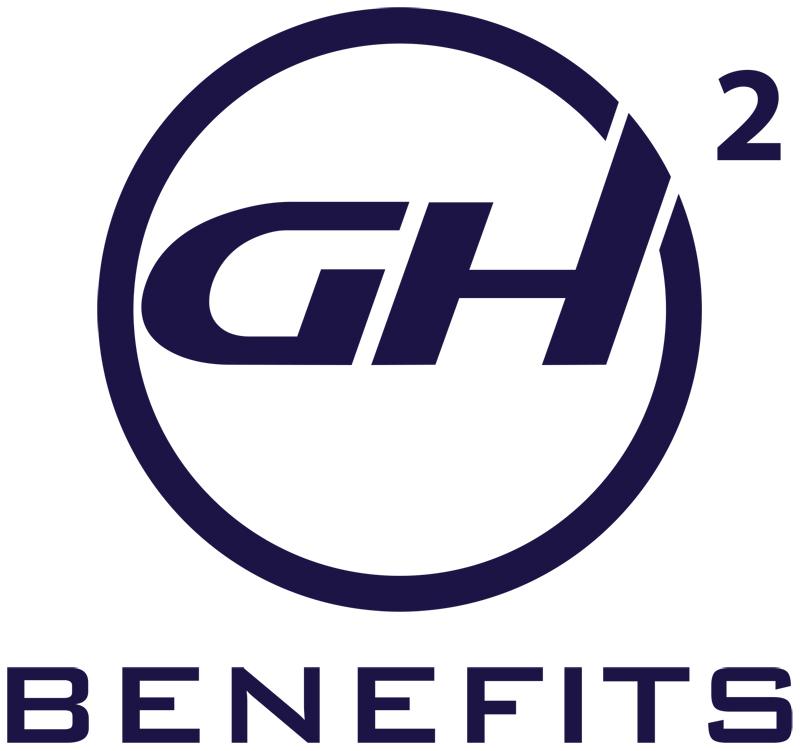 Part B: Different Setup
Monthly Premium, “unchanged”
Annual Deductible = $185.00 per year, reset annually
Coinsurance: Medicare pays 80%, you pay 20%
Approved Amount

IRMAA-Adjusted Premiums (2020)
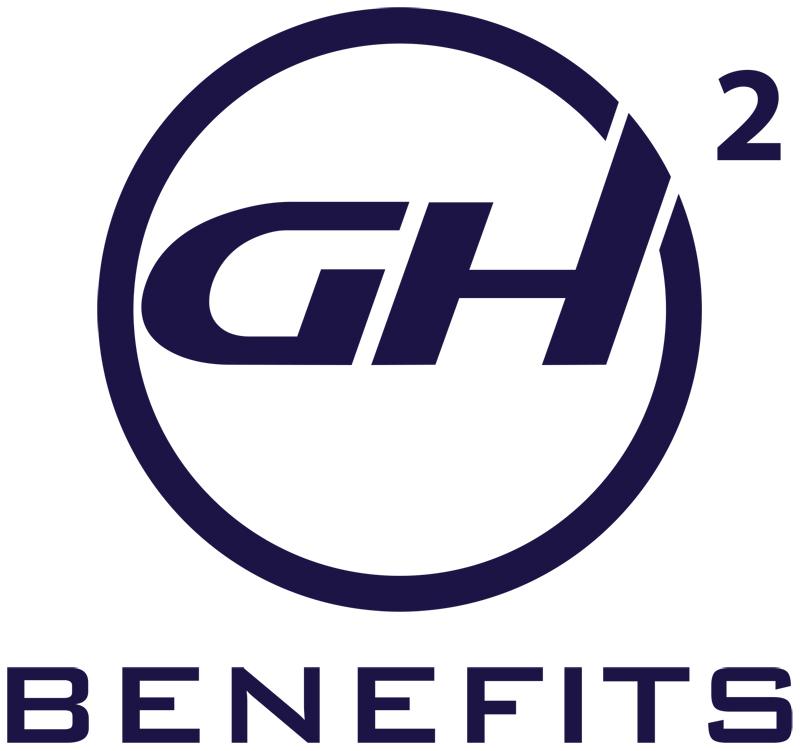 Part B: The Fine Print
Part B Excess Charge
Medicare has a long list of treatments
Willing to pay $X for a particular treatment (“approved charge”)
Actual charge – approved charge = Part B Excess
Part B Excess can be 15% higher than approved charge

Likely?
Certain states have laws that disallow this (MOM Law)
Physicians = $120,000 debt
Medicare payments declining (sequester, Obamacare, CMS)
You can ask providers in advance
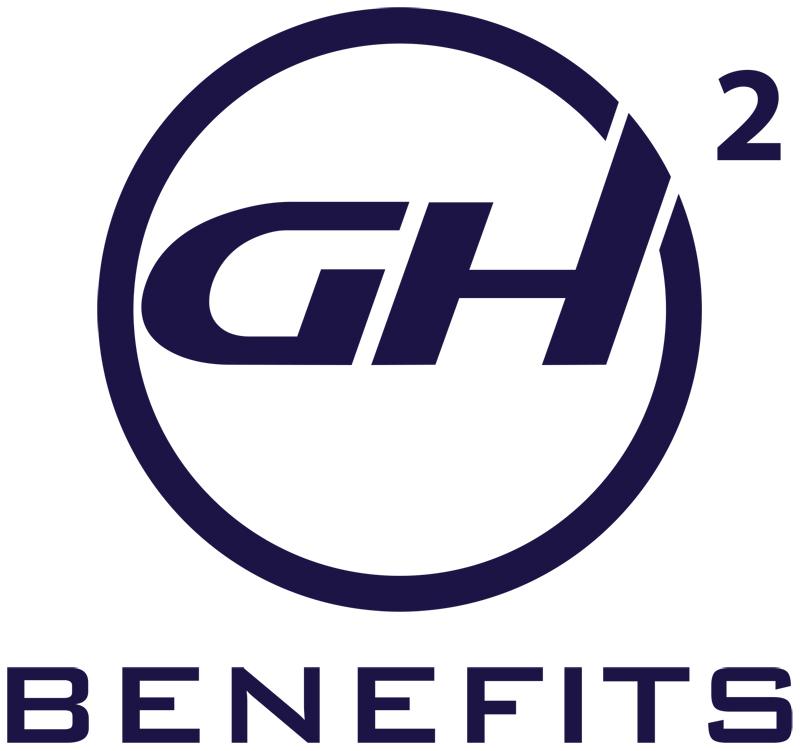 Part D: Rx
Annual contract means that everything subject to change
Complicated combination
Premiums
Copays
Formulary
IRMAA-Adjusted Premiums (2020)
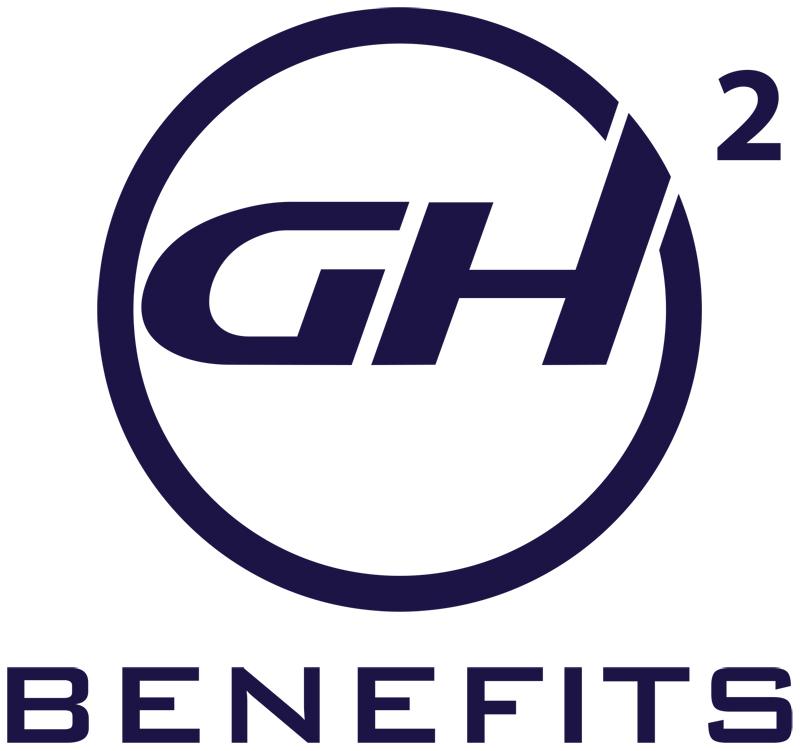 Part D: Coverage Gap (2020)
Annual Prescription Costs
$0-$435: May/may not be covered in Part D
$435-$4,020: Copay according to schedule
$4,020-$6,350: 75% discount, you pay 25%
> $6,350: You pay greater of 5% or $3.60/$8.95 (!!!!)

Consumer Hint: Check every year. Premiums, copays, formulary will change on an annual basis
Number of Plans has increased per state: 29 in MI
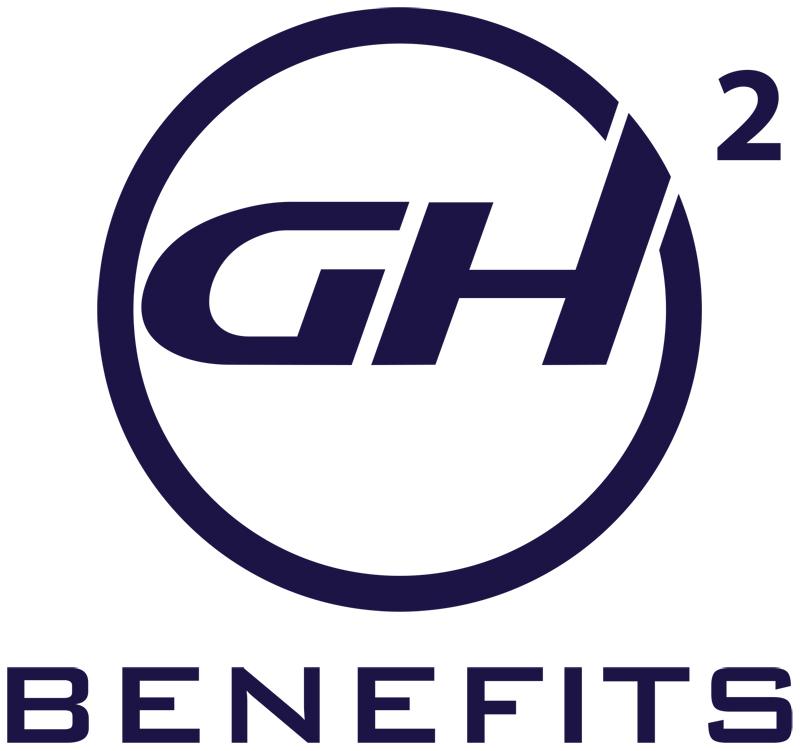 Original Medicare Summary
Summary
Part A: No premium, high out-of-pocket expenses
Part B: Monthly premium, deductibles, and coinsurance
Problem: No annual limit on out-of-pocket expenses

Bottom line: Original Medicare is risky
Two Choices
	Medicare Advantage (aka Medicare Part C)
	Medigap (aka Medicare Supplemental)
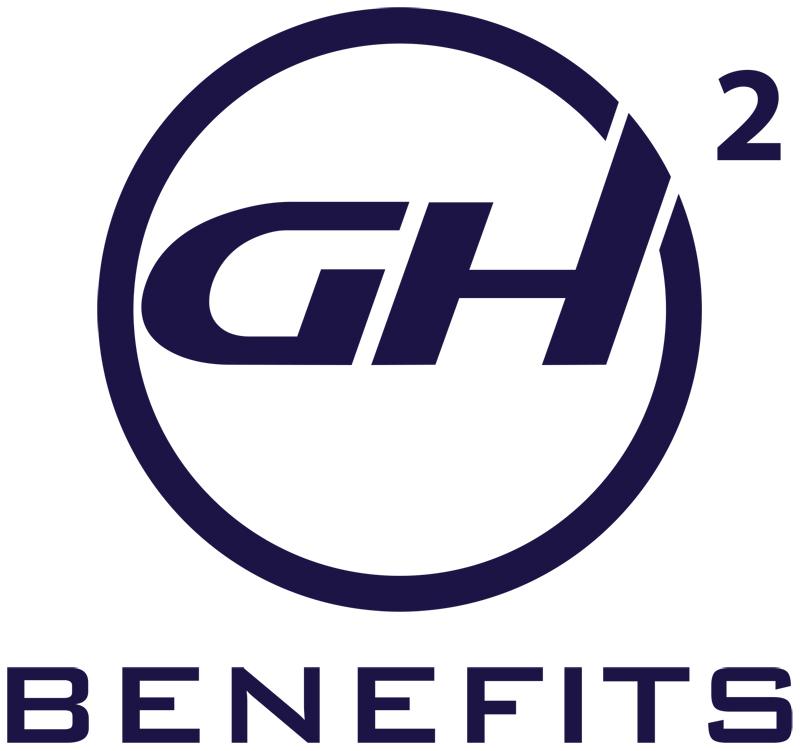 Medigap Basics
Plans A-N
Higher premiums, superior cost-sharing
Prices usually change with age

January 2020: Plan C & F will no longer be available to new applicants

Medicare Part A deductibles largely covered
Medicare Part B copays covered
Medicare Part B Excess charge covered by F&G
Standardized means coverage same across carriers
Grandfathered means the terms don’t change. In an uncertain world, these are very valuable
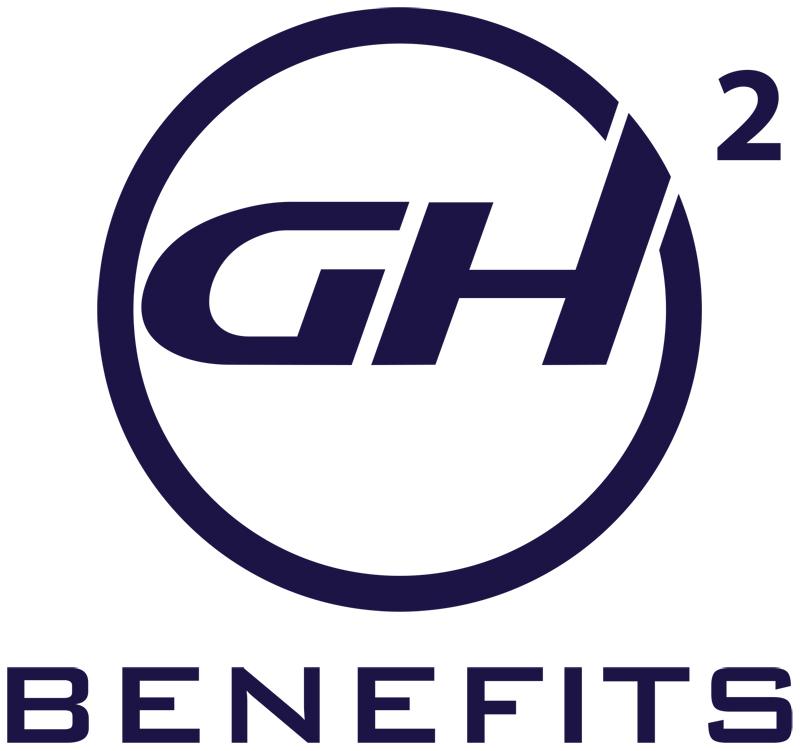 Standardized Medigap Plans
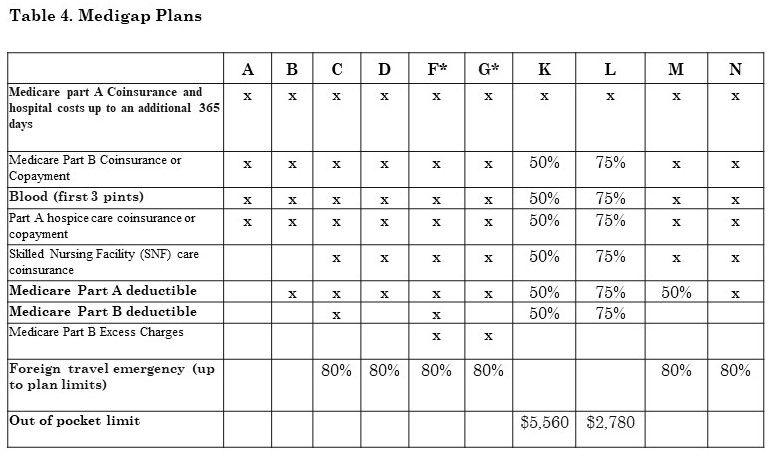 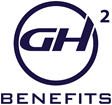 Medigap Entry Getting Harder
Perfect Health?
Yes, accepted
Sellers in Control after you turn 65.5
Unless you are Guaranteed Issue (there are MANY situations where this IS the case)
Knowing Exceptions is GH2 Benefits’ Job

Imperfect Health?
The Seller is in Control After Medigap Open Enrollment and Guaranteed Issue Rights Expire
Acceptance is getting more difficult as price competition becomes more fierce
Mid-MI: 65 yr old female >> 5 sellers within $10/month
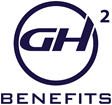 Medicare Advantage Basics
Also Known as Medicare Part C
Approved Annually by the CMS
Everything handled by private company
Must be at least as good as original Medicare…on average

Combines Part A, Part B, & Part D (mostly)
Annual Contract
Separate cost-sharing
Network

Cost vs Moving Target
In certain cases, no additional premium
Annual contract means that it changes every year
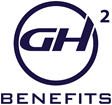 Future of Medicare Advantage
Medicare Advantage is Expanding Rapidly
Currently > 30% market share
CEOs of health insurance carriers predict 50%
New carriers are ENTERING, not exiting
Mergers occurring nationwide

Sellers are Not Gamblers
2% - 5% Profit Margin

Superiority of Medigap is Declining
MAPD: Health deductible declining
MAPD: Open networks
Added benefits will be included in 2020
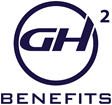 When You Can Change
Annual Election Period (AEP)
October 15 – December
Medicare Advantage and PDP
Can make unlimited changes
Open Enrollment Period (OEP)
January 1 – March 31
Medicare Advantage and PDP
Can make ONE change
ALSO: If you have missed original Medicare enrollment, NOW is the chance to enroll in Part A and Part B
Exceptions
Extra Help: 1x per quarter and AEP
Lose Medicaid or Extra Help
Five-Star: anytime during year into a Five-Star plan
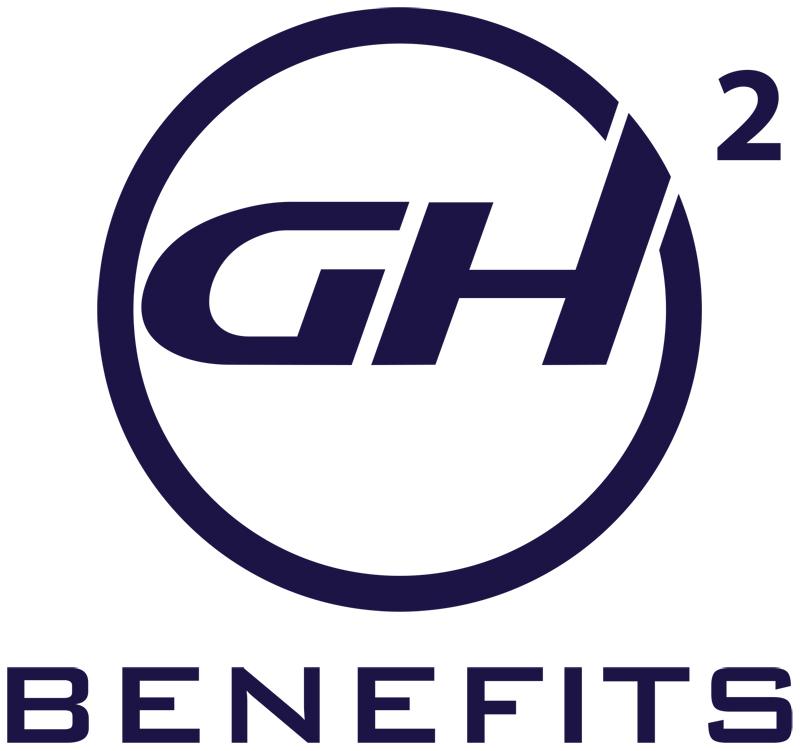 Medicare & Medicaid
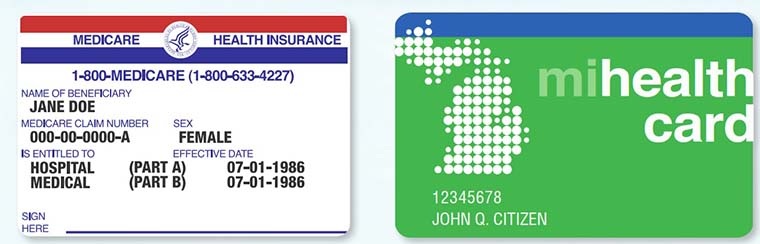 EVERY COUNTY in lower peninsulaExamples of additional benefits:
Transportation
Dental & vision
Care coordinator to help you manage Rx
OTC vouchers
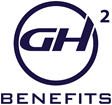 Common Medicare Mistakes
Mistake #1: Late Preparation
 People give away free options to enroll in Medigap
 People are unintentionally assessed IRMAA
 People don’t understand that Part A is backdated when you begin receiving Social Security benefits
 COBRA can only really be used for 7 months

Mistake #2: Set It and Forget It
 Doesn’t make practical sense: competition fierce
 Prescription drug costs can vary > $1000 / year
 Medicare Advantage mergers
 Medigap has competition
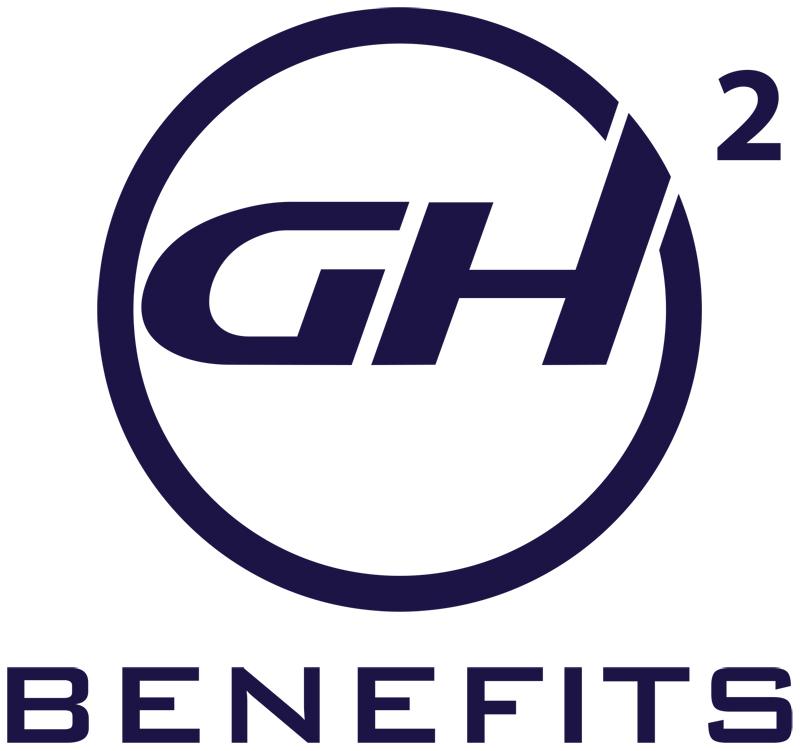 Common Medicare Mistakes
Mistake #3: Blindly Believing in Employer Benefits
 People working beyond 65 stay on employer-provided plans: why?
 Employer-provided plans: high premiums & cost-sharing
 Spouse or dependents? Check the ACA (and the APTC)
 Employees at small-employers should check with the employer

Mistake #4: Blindly Believing In Retiree Benefits
 Doesn’t make practical sense: competition fierce
 Prescription drug costs can vary > $1000 / year
 Medicare Advantage mergers
 Medigap has competition
 Even the Sacred Cows are endangered
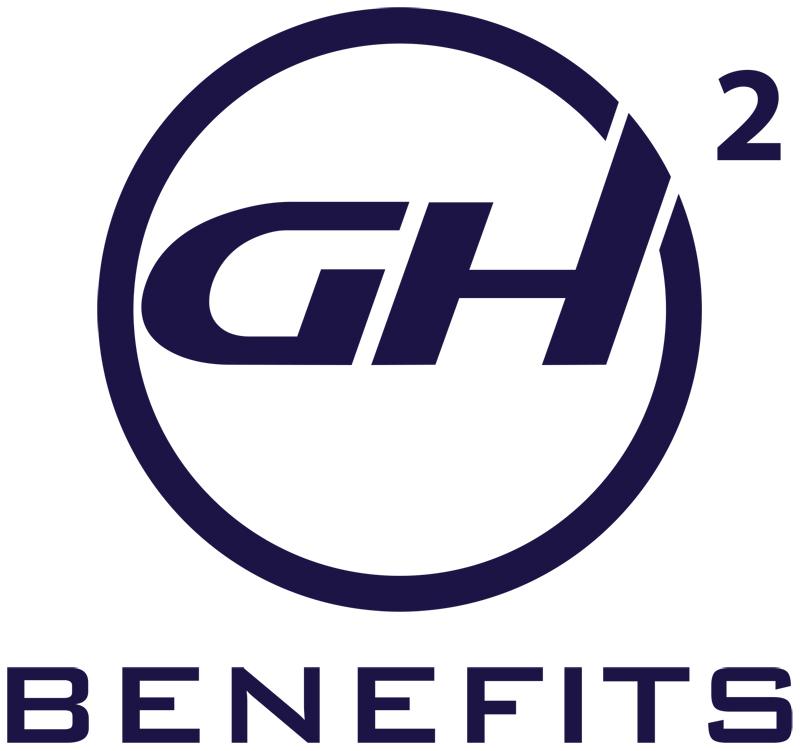 Medicare is Step #1A
More Important than Social Security
Many options now restricted
Outcomes Affect Finances & Your Healthcare Providers

Investments / Financial Products
Annuities
Long-Term Care
Medicare’s language is regulated and standardized
Other financial contracts are not

Language More Complicated
Written by Rooms of “Me”
Complicated Calculations, Written by “Me”
Not standardized, at all
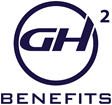 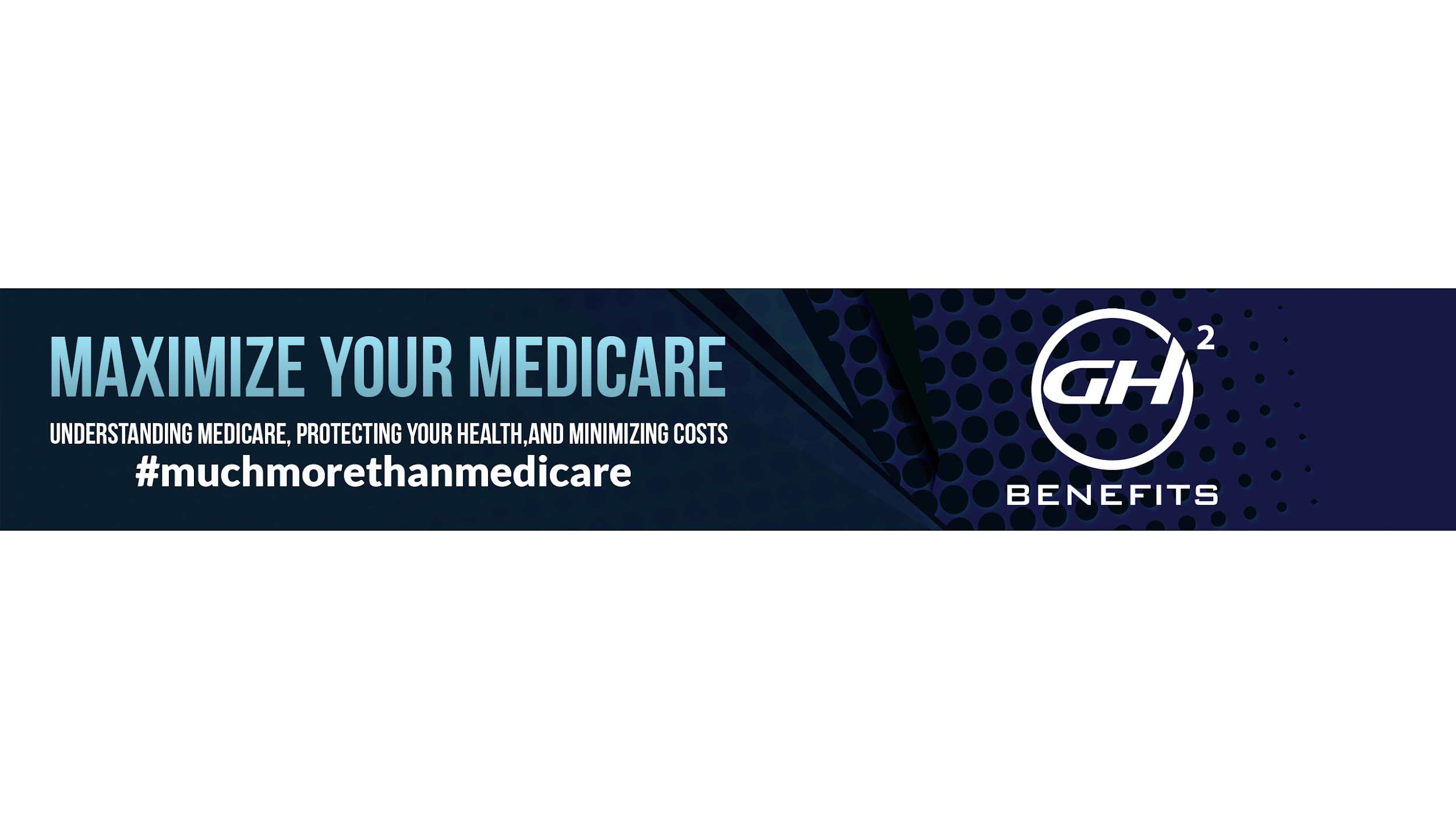 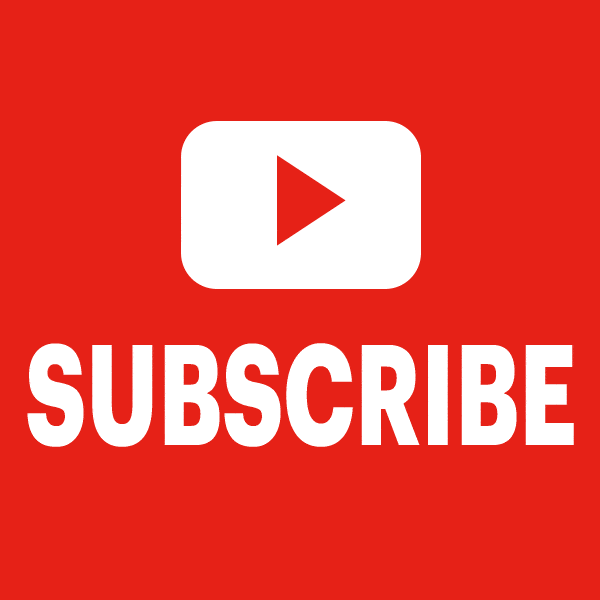 Facebook Community
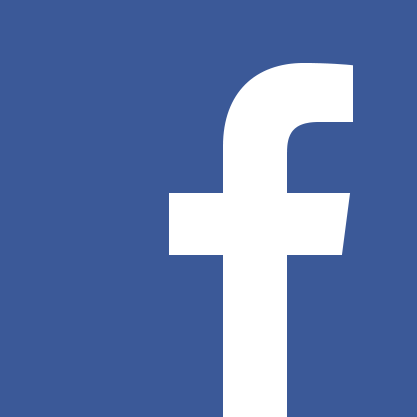 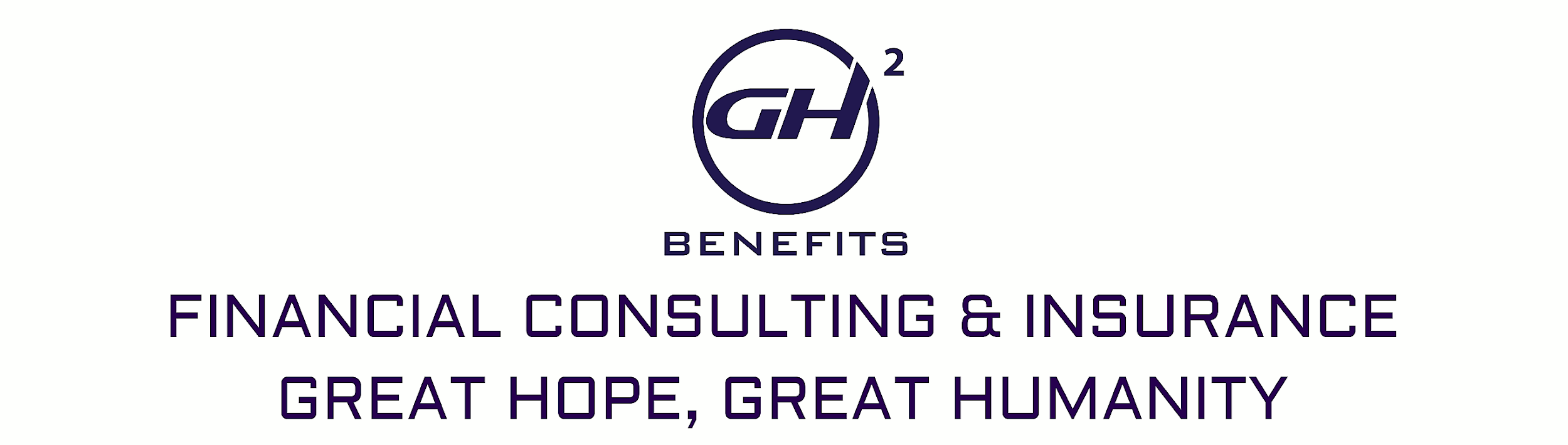 www.gh2benefits.com
Nationwide
Free Initial Consultation
By Appointment Only
(855) 463 - 9688
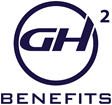